Мастер класс
«Генеалогическое древо семьи»
Воспитатель : 
Бондаренко Светлана Витальевна
МБДОУ ЦРР –д/с № 38 «Успех»
Основа древа- металлический круг. Обматываем его бечевкой, затем делаем паутинку из этого же материала. Итак основа готова.
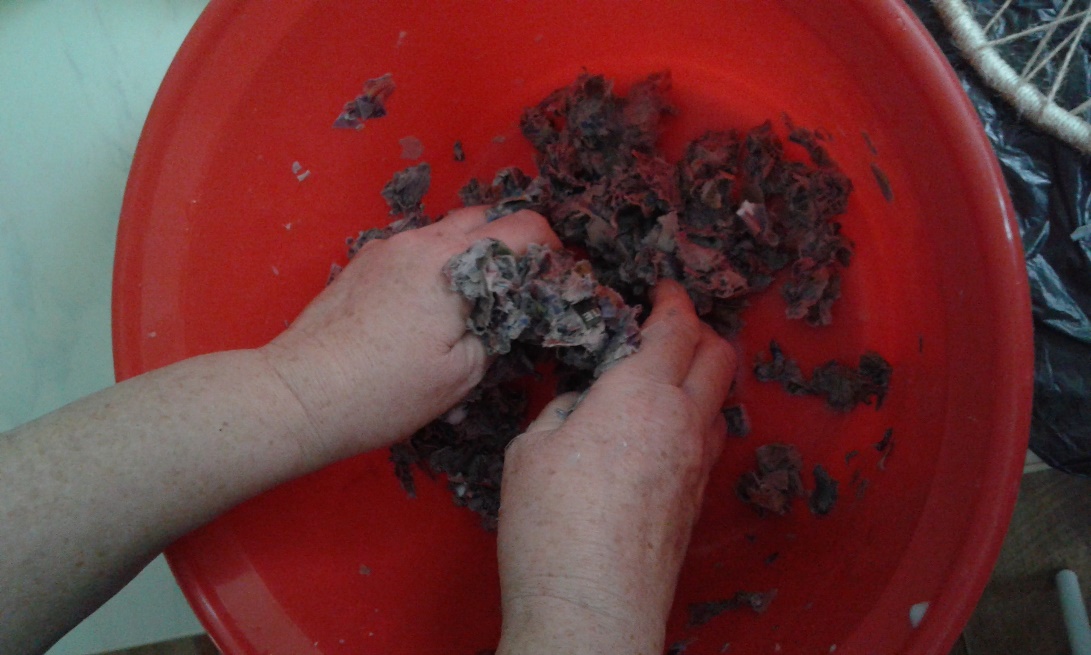 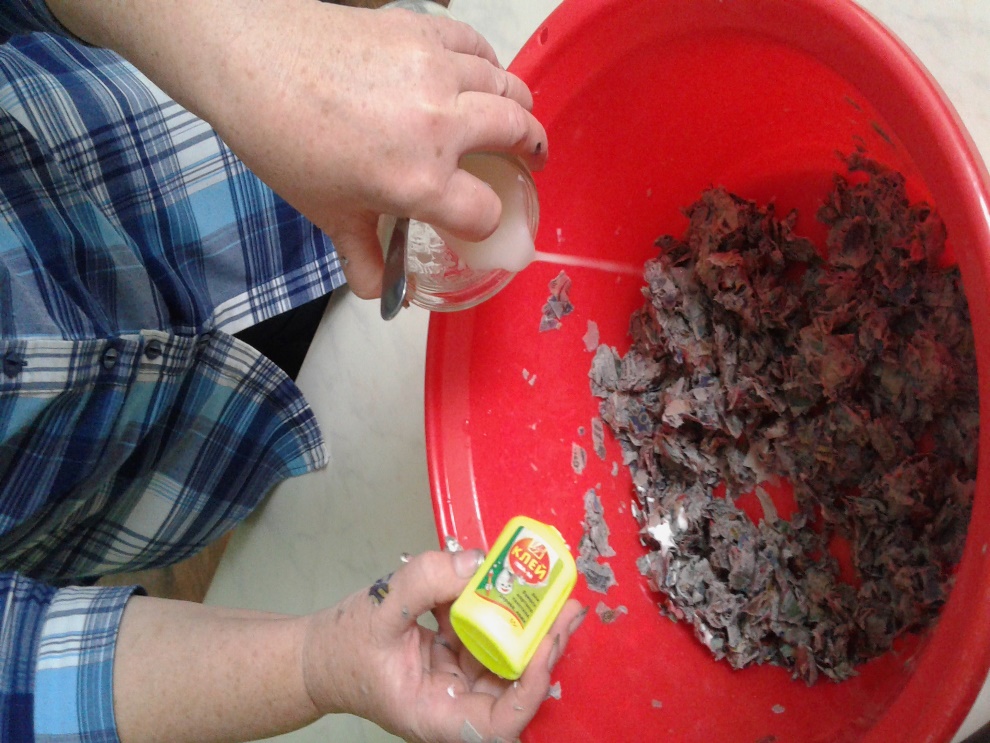 Для основы древа берем газету, мелко рвём. Полученную массу замачиваем в кипятке на сутки. Потом хорошо отжимаем, добавляем клей ПВА и клейстер. Тщательно перемешиваем газетную массу.
На готовую основу выкладываем газетную массу в виде дерева, даём высохнуть примерно сутки. Берём гуашь нужного цвета, в неё добавляем клей ПВА, и раскрашиваем древо.
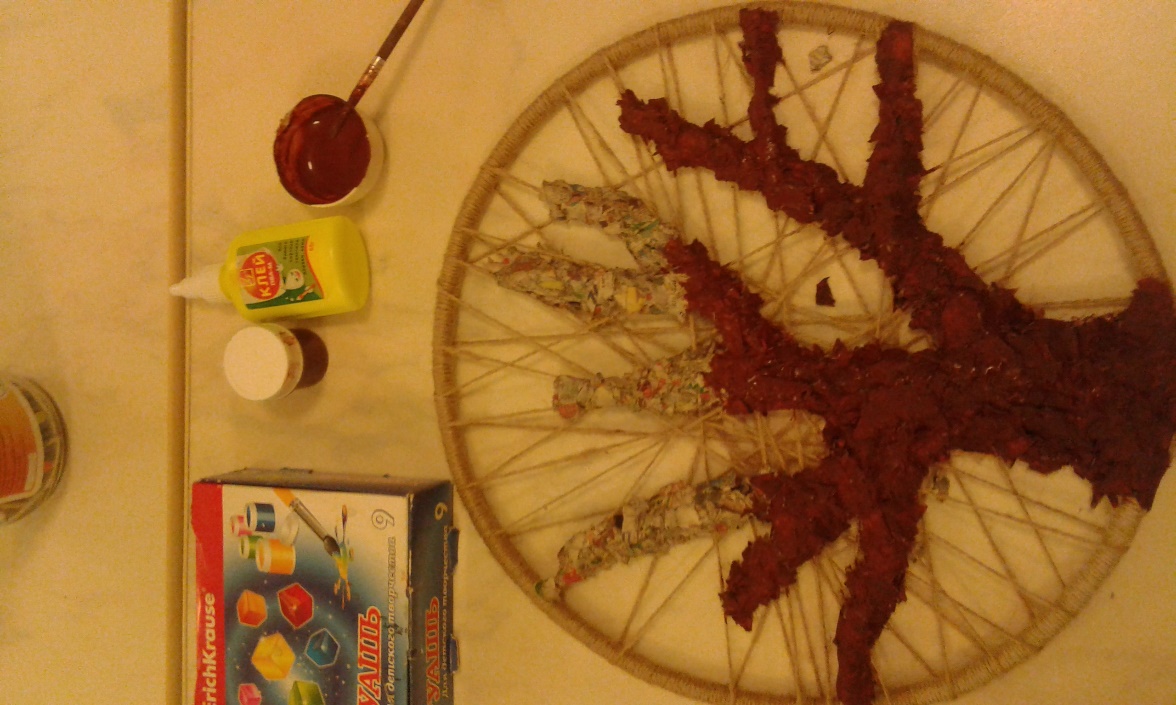 К дереву прикрепляем вырезанные листочки, затем фото семьи. Наше древо готово.
Спасибо за внимание.